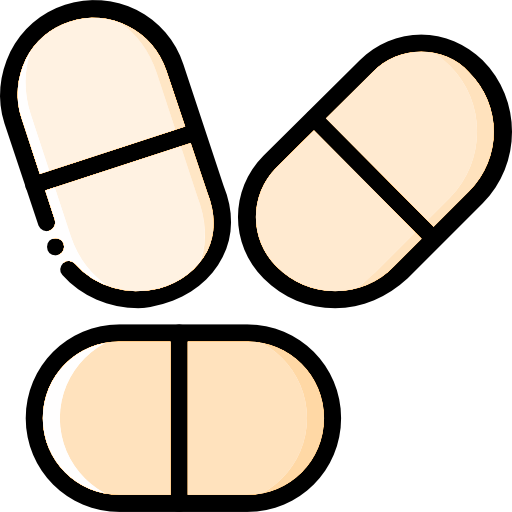 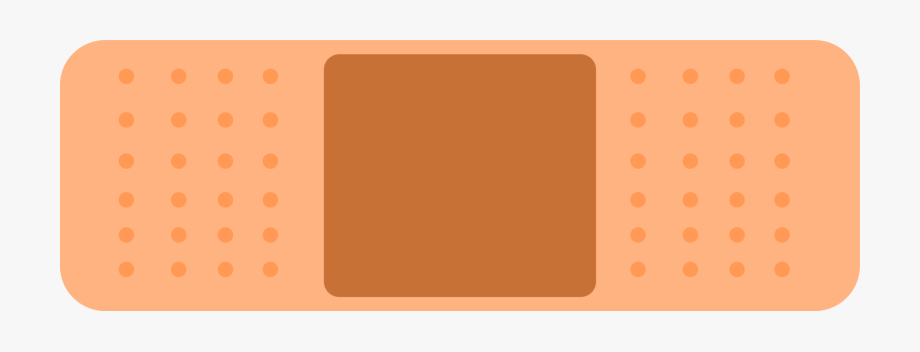 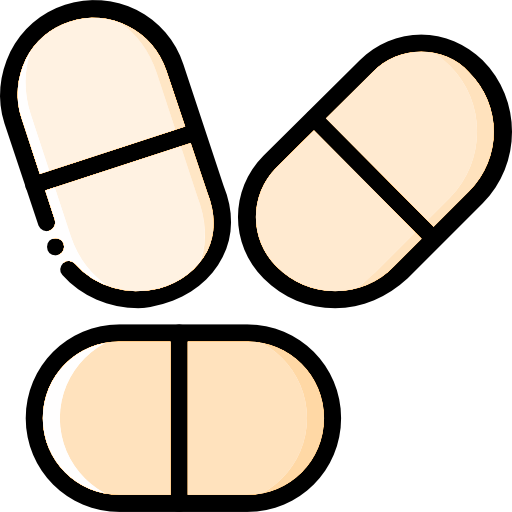 Convenient and Quick vs. Trusted and Reliable: Exploring the Disruption of Retail Health Clinics in the Primary Healthcare Provider System
Hannah Probst, Thomas More Honors Program, Sacred Heart University
Economic Implications
Americans pay for one of the most expensive healthcare in the world with no correlation to living the longest or healthiest lives compared to other nations (Lyford & Lash, 2019).
A 2019 Gallup and West Health study found that “more than 13 percent of American adults report knowing of at least one friend or family member who died in the past five years,” because they were unable to pay for the medical treatment they needed (Lyford & Lash, 2019).
Although affordability is not the main reason consumers seek out care from retail health clinics, they are typically assumed to be a cheaper option to receive basic primary care. Retail health clinics are an option for primary care for both the insured and uninsured.
Retail clinics are not the answer to the financial woes of the US healthcare system.
Introduction
The purpose of this poster is to determine what disruptive innovation is and why retail health clinics are considered a disruptive innovation in the traditional hospital/physician office system.
Within the past two decades, an increase in the number of ‘retail’ or ‘convenient care’ clinics has begun to alter the traditional healthcare market. 
Why are people choosing retail health clinics over their trusted primary care physicians? Will retail health clinics completely disrupt the traditional hospital/physcian’s office method of healthcare? These questions are imperative to develop a better understanding of the ‘disruptive-ness’ of retail health clinics and will be explored in this poster.
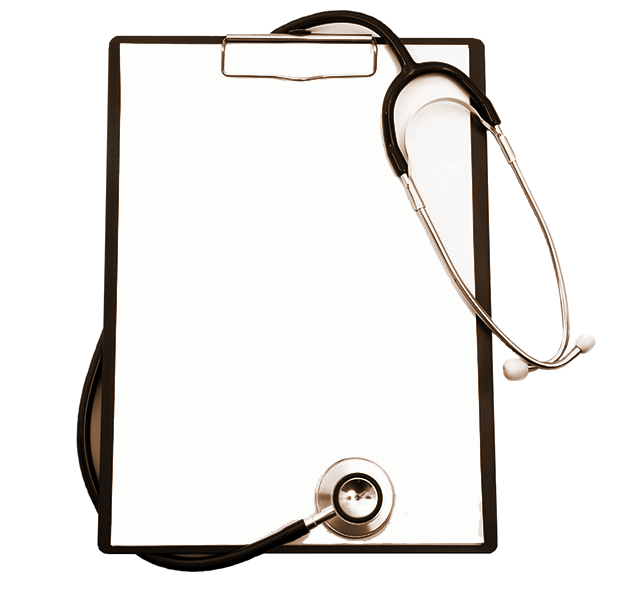 What are Retail Health Clinics?
Retail health clinics provide basic healthcare procedures for common illnesses, routine examinations, as well as some vaccinations.
First retail health clinic opened in 2001 in Minnesota.
These types of health clinics can be found in places where people go on a regular or weekly basis such as “grocery, pharmacy, and department stores,” and are typically “open seven days a week, with extended hours,” (“Retail Clinics: Disruptive Innovation in Primary Care”, 2008).
Ethical Implications
Lack of communication and transfer of care between the retail health clinic and primary care provider is likely to occur when patients use both services, resulting in this destruction of continuity of care (Villaseñor & Krouse, 2015).
Primary care providers need  to put in the effort to strengthen the relationship of their practice with local retail health clinics “to facilitate care continuity while still maintaining ownership for the overall healthcare of patients,” (Villaseñor & Krouse, 2015).
Retail health clinics should seek to adopt into their practice a more standardized communication method with primary care physicians to promote  an easier transition between primary care providers and the retail health clinic use (Villaseñor & Krouse, 2015).
What is Disruptive Innovation?
The term ‘disruptive innovation’ was coined in 1995 by Clayton M. Christensen.
disruptive innovation theory can be described as “a process whereby a smaller company with fewer resources is able to successfully challenge established incumbent businesses,” (Christensen, Raynor, & McDonald, 2015).
These well-established, successful incumbent businesses typically target their higher profit customers, ignoring the needs of their lower end customers. This neglect of certain consumer groups is where up and coming entrant businesses find their way into the mainstream consumer market by providing more suitable services—“frequently at a lower price,” (Christensen, Raynor, & McDonald, 2015).
Disruption can be viewed as successfully occuring “when mainstream customers start adopting the entrants’ offerings in volume,” (Christensen, Raynor, & McDonald, 2015).
Why do consumers choose Retail Health Clinics?
Not requiring an appointment to receive care, quick test results and treatment modalities, as well as flexible hours of operation beyond the average work day of consumers were the more influential reasons for consumers when choosing to go to a retail health clinic over their primary care physician (Scott et al., 2009).
 retail health clinics focus on providing “care for common acute or episodic ailments and injuries; they also offer immunizations, as well as some physical examinations and preventative health screenings,” (“Retail Clinics: Disruptive Innovation in Primary Care”, 2008).
Social Implications
Retail clinics are known for their quick access to medical care, preventing the trusting bond commonly formed through a patient’s regular, consistent use of a primary care physician.
The expansion and recognition of retail health clinics partnered with the increase of technology has led to the introduction of ‘telemedicine’ to reach more patients than ever.  Implementation of a telemedicine program allows for nurse practitioners of these retail health clinics to provide “patient care remotely through sophisticated video technology and audio equipment,” (Desjardins, 2015).
Telemedicine/virtual healthcare causes a loss of personal/social connection and the  therapeutic touch so vital to healthcare.
How are Retail Health Clinics ‘Disruptive’?
Retail health clinics are disruptive because they provide highly accessible, convenient and flexible primary healthcare to consumers who would typically seek similar care from their traditional primary care physician or would not seek out care at all due to lack of a primary physician (“Retail Clinics: Disruptive Innovation in Primary Care”, 2008)
Disruption can be viewed as successfully occuring “when mainstream customers start adopting the entrants’ offerings in volume,” (Christensen, Raynor, & McDonald, 2015). Retail health clinics appeal to the less financially stable healthcare consumers with their lower costs of basic medical care. 
With over 9,000 retail health clinics across the United States saving around “$4.4 billion in healthcare costs annually by providing convenient, affordable, less‐costly non emergency care outside of the emergency department (ED) setting,” it is no surprise that they have become a disruptive enterprise to primary care providers (Villaseñor & Krouse, 2015).
Retail health clinics draw customers to their services because of their convenience, ability to ‘walk-in’ and be seen by a provider, extended hours offered seven days a week, and affordability.
The Incumbent:
Traditional Primary Care Physician offices and Hospitals
The Innovator:
Retail Health Clinics
Conclusion: Looking Towards the Future of Healthcare
Although it is impossible to predict what the future of healthcare holds, it can be assumed that the current retail health clinic format will never fully disrupt the physician office or hospital network healthcare system.
More people are opting for the convenience, cost-effective, and readily available services of their local retail health clinics over seeing a primary care physician or even going to the emergency department (ED).
Retail health clinics have definitely proven to be a disruptive innovation in the healthcare system, dramatically changing the way people seek and receive basic care.
References:
Christensen, C. M., Raynor, M. E., & McDonald, R. (2015, December). What Is Disruptive Innovation?
Retrieved from https://hbr.org/2015/12/what-is-disruptive-innovation
Desjardins, D. (2015). Telemedicine comes to retail clinics. Medicine on the Net, 21(1), 1–3. Retrieved from
https://sacredheart.idm.oclc.org/login?url=https://search.ebscohost.com/login.aspx?direct=true&db=ccm&AN=100293415&site=eds-live&scope=site
Lyford, S., & Lash, T. A. (2019, December 2). America’s Healthcare Cost Crisis. Retrieved from
https://sacredheart.idm.oclc.org/login?url=https://search.ebscohost.com/login.aspx?direct=true&db=edb&AN=141873009&site=eds-live&scope=site
Retail Clinics: Disruptive Innovation in Primary Care. (2008, May). Retrieved from
https://www.chcf.org/wp-content/uploads/2017/12/PDF-HARoundtableRetailClinics.pdf
Scott, D. R., Batal, H. A., Majeres, S., Adams, J. C., Dale, R., & Mehler, P. S. (2009, December 4). Access and
care issues in urban urgent care clinic patients. Retrieved from
https://www.ncbi.nlm.nih.gov/pmc/articles/PMC2795751/
Villaseñor, S., & Krouse, H. J. (2015). Journal of the American Association of Nurse Practitioners, 28(6),
335–341. doi: https://doi-org.sacredheart.idm.oclc.org/10.1002/2327-6924.12314